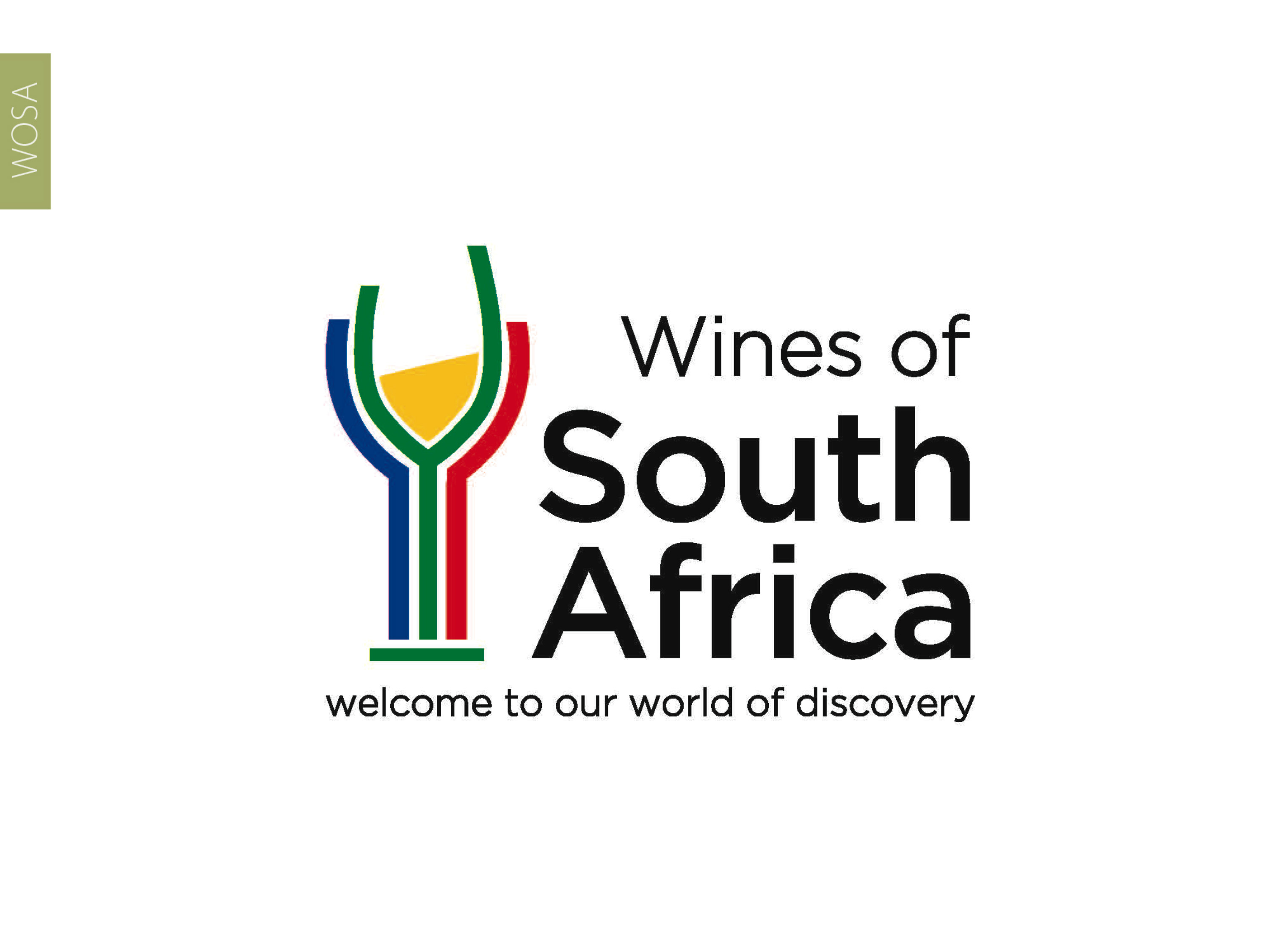 CAPE WINELANDS
DURBANVILLE
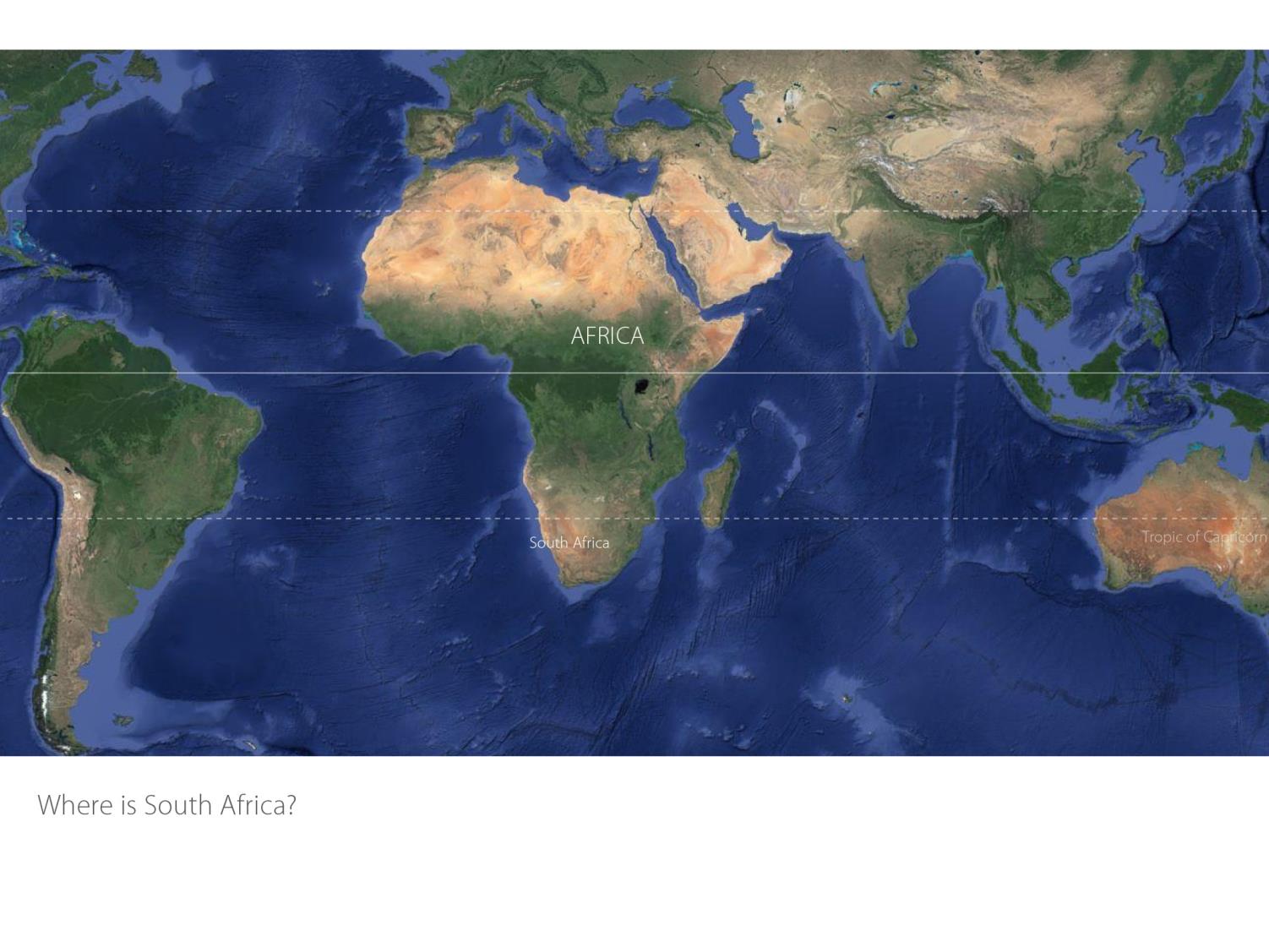 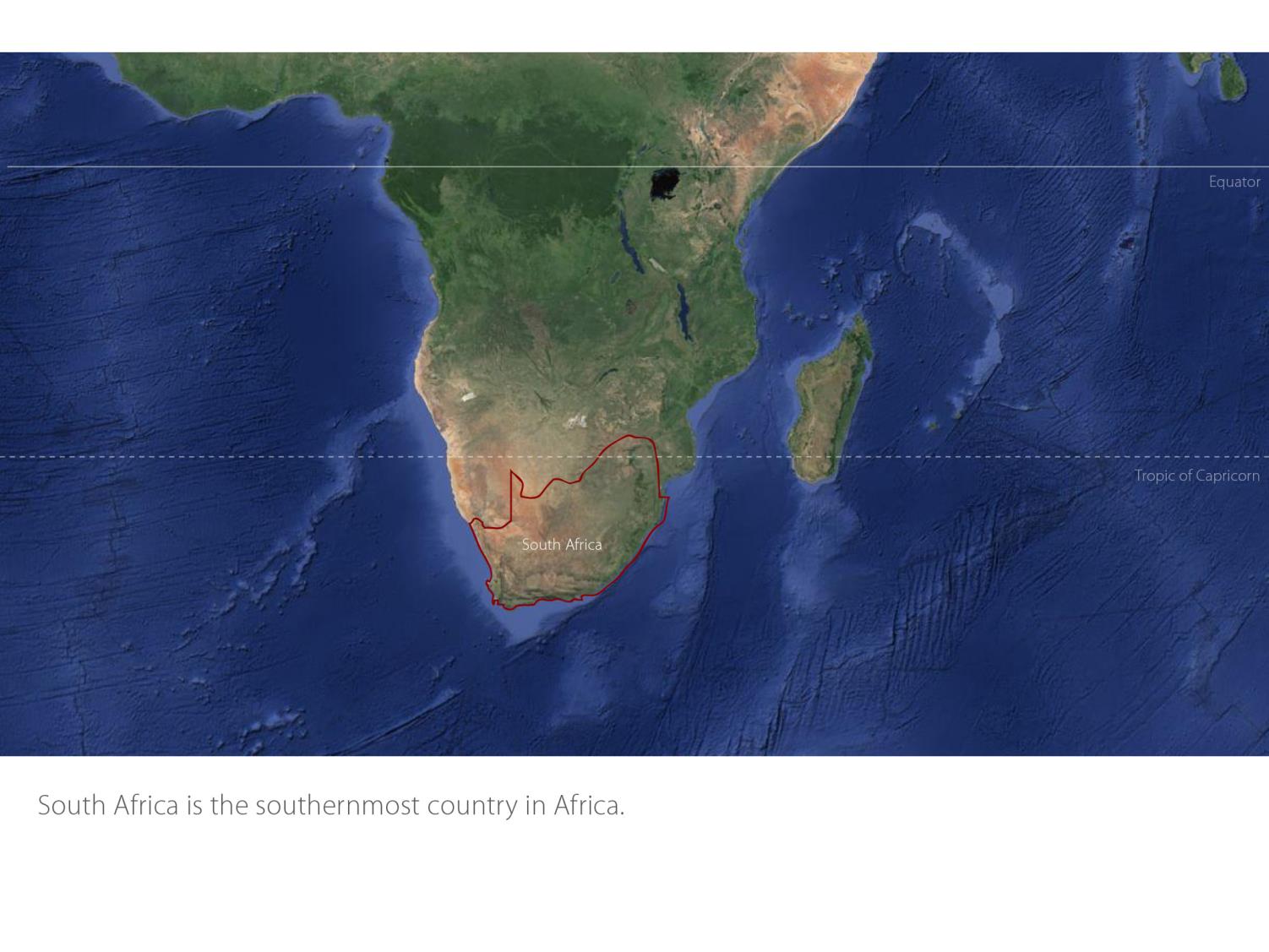 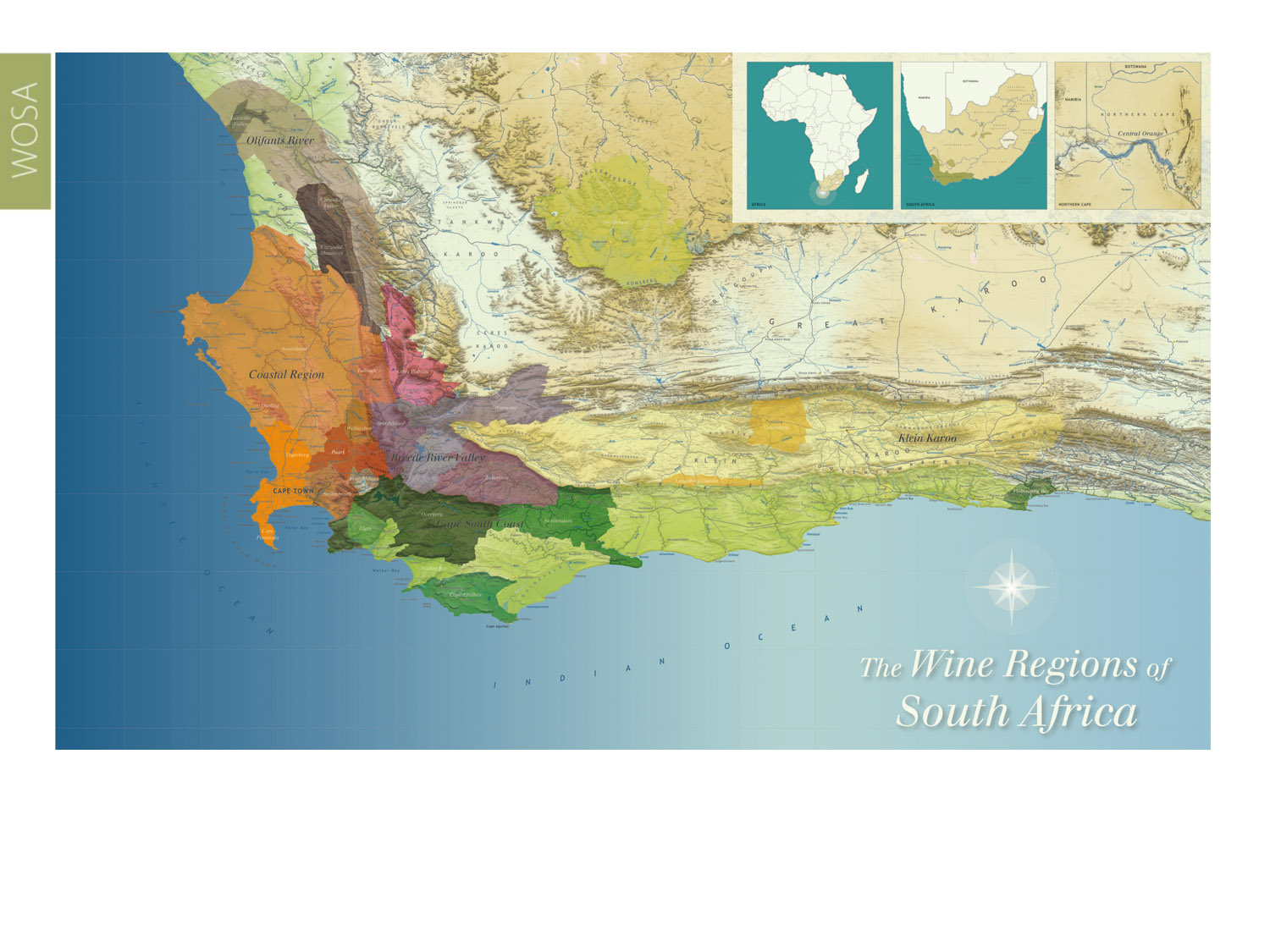 Our winelands are located at the very tip of South Africa.
Coastal
Durbanville
Coastal
Region: Coastal
District: Cape Town
Wards: DurbanvillePhiladelphia
Coastal
Durbanville
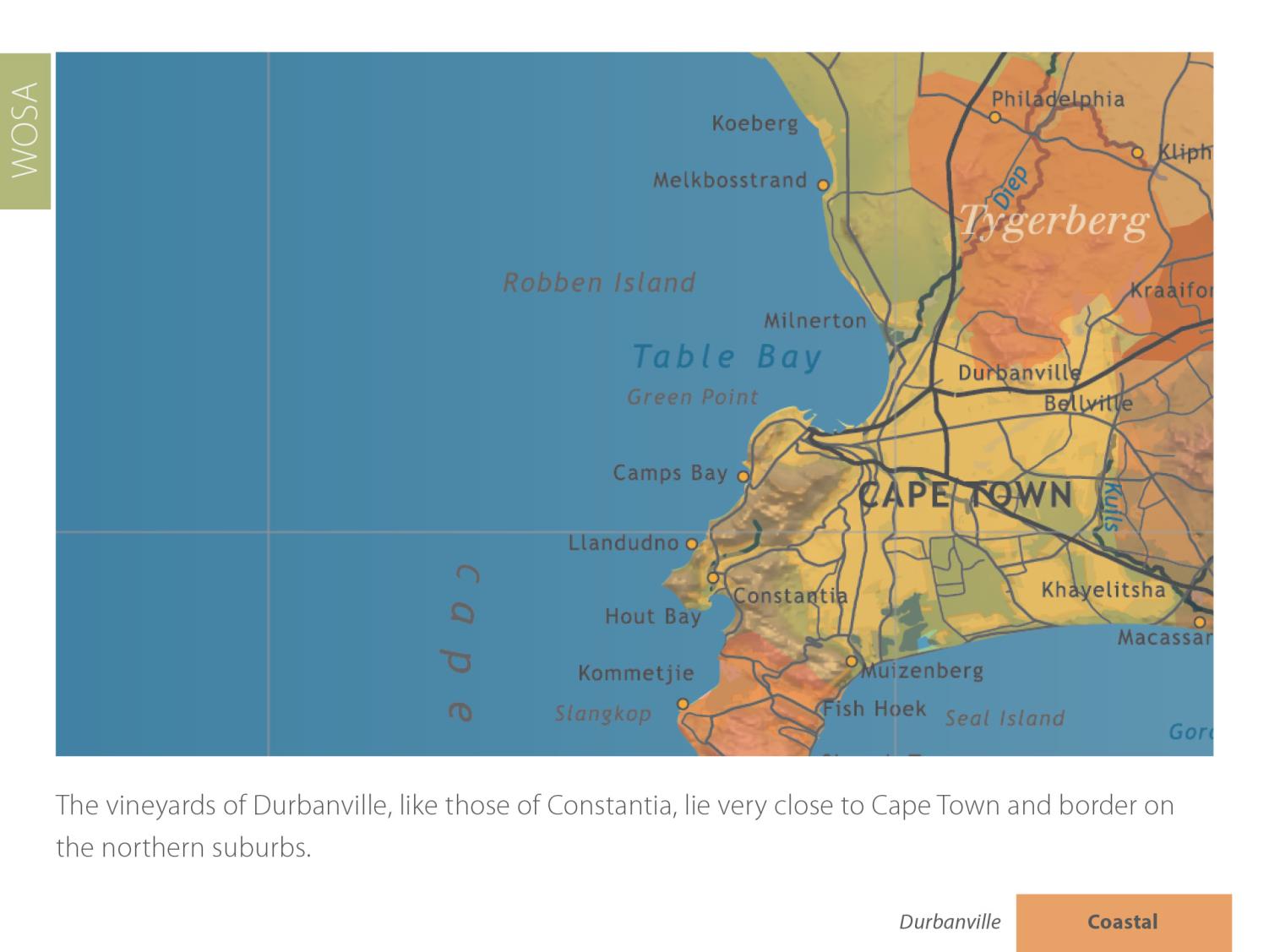 Coastal
Coastal
Durbanville
Durbanville
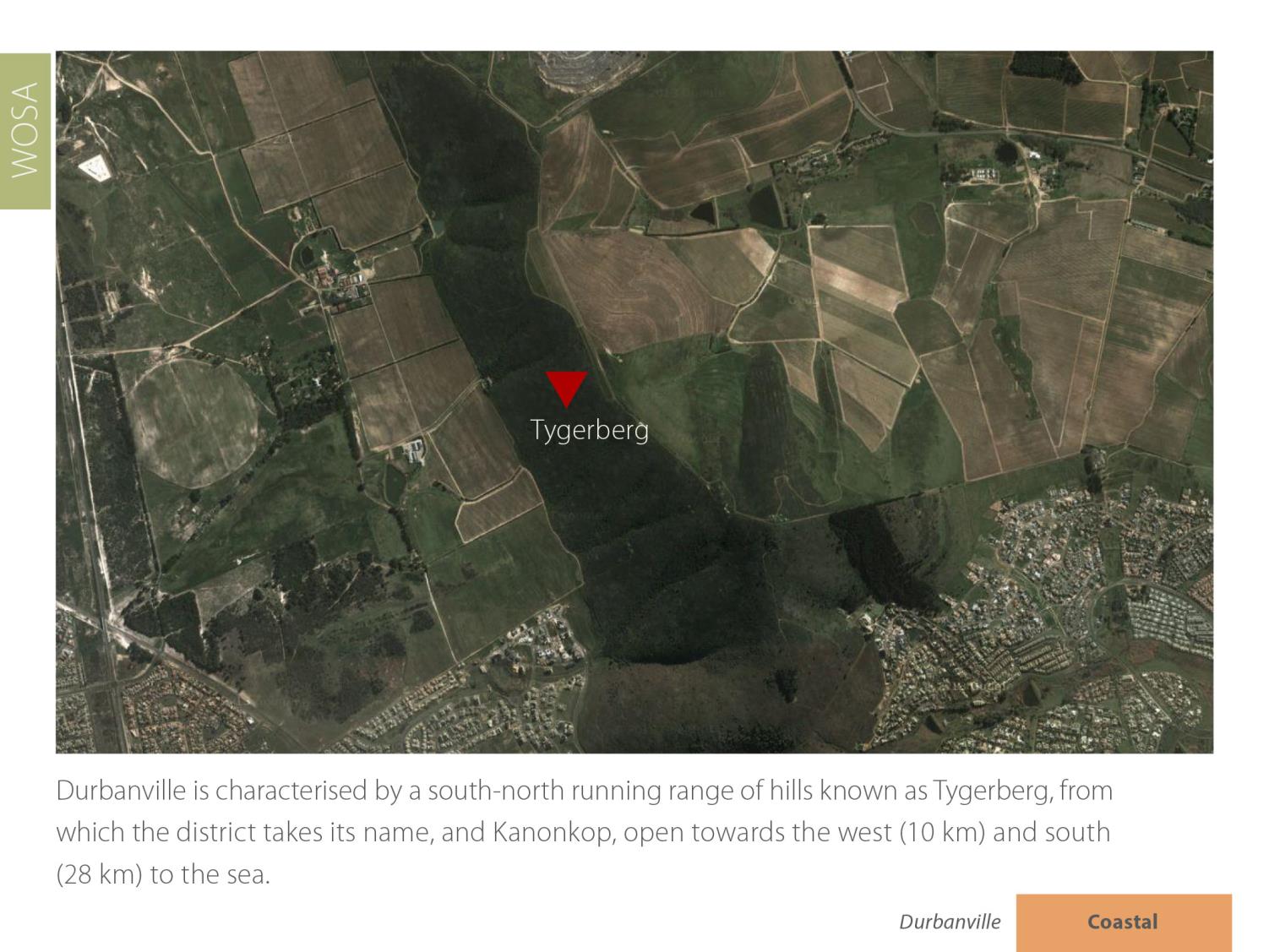 Coastal
Durbanville
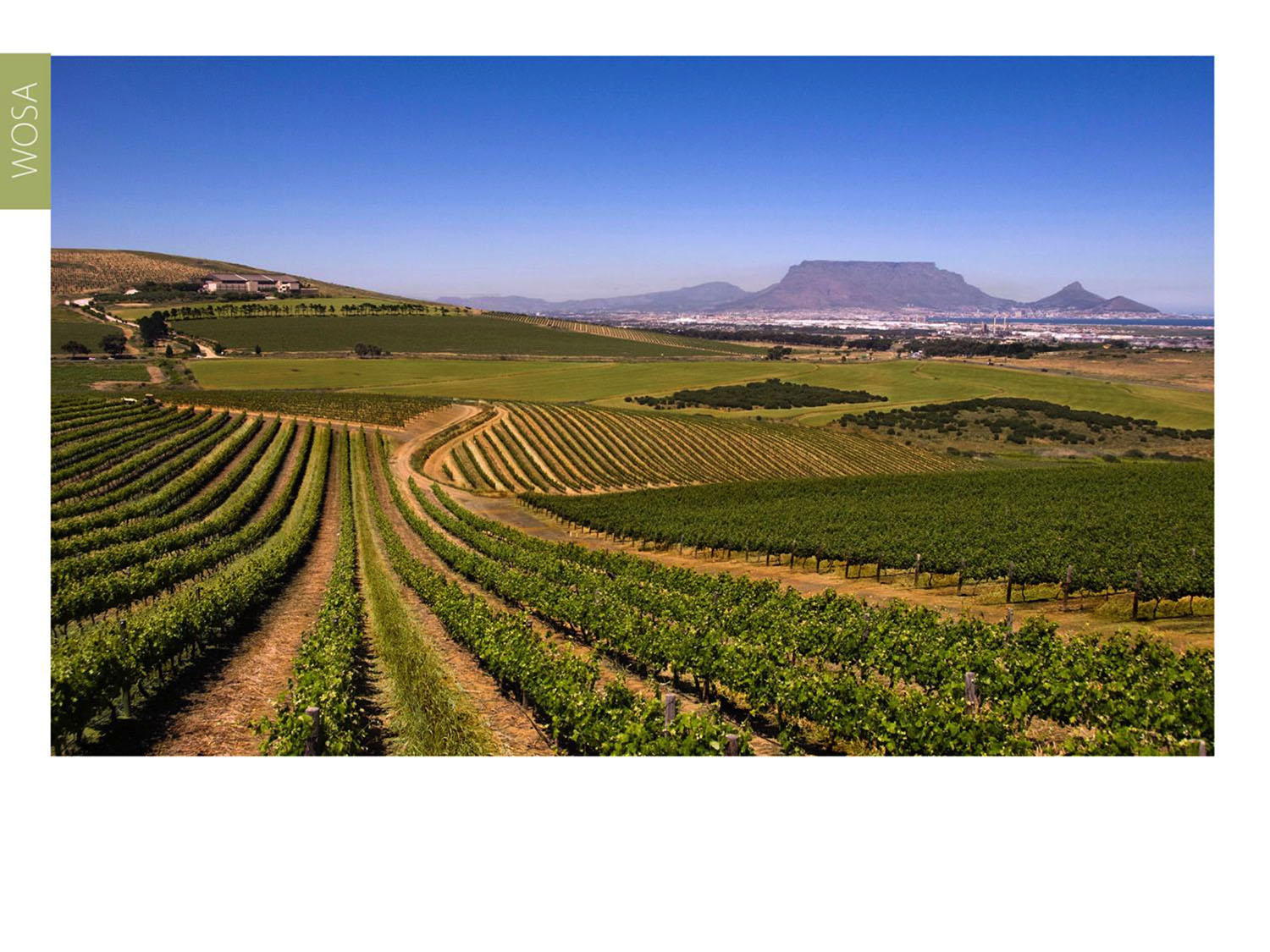 Although the mean February temperature is given as 22.8˚C, the duration of high temperatures during the day is short.
Coastal
Durbanville
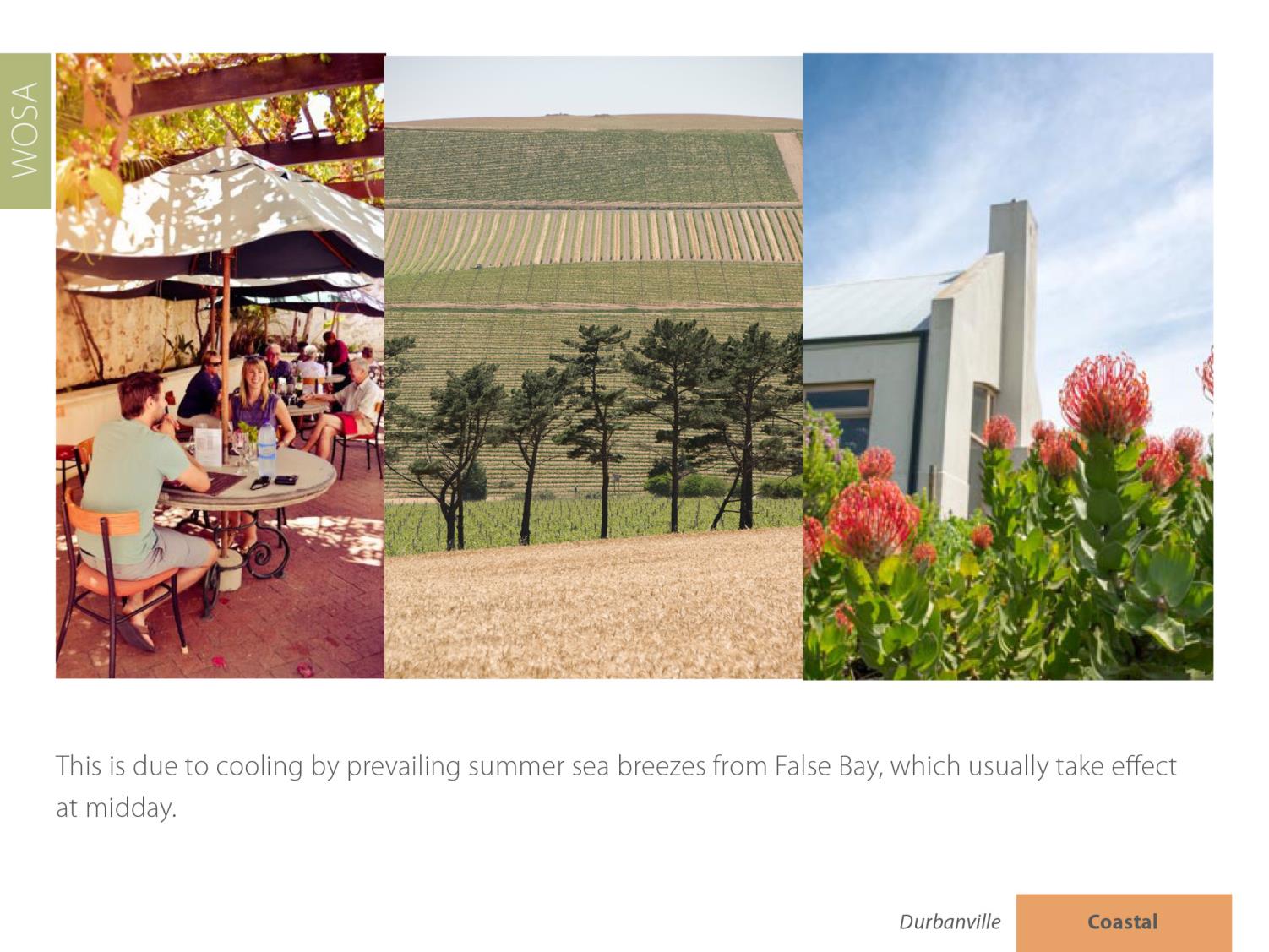 Coastal
Durbanville
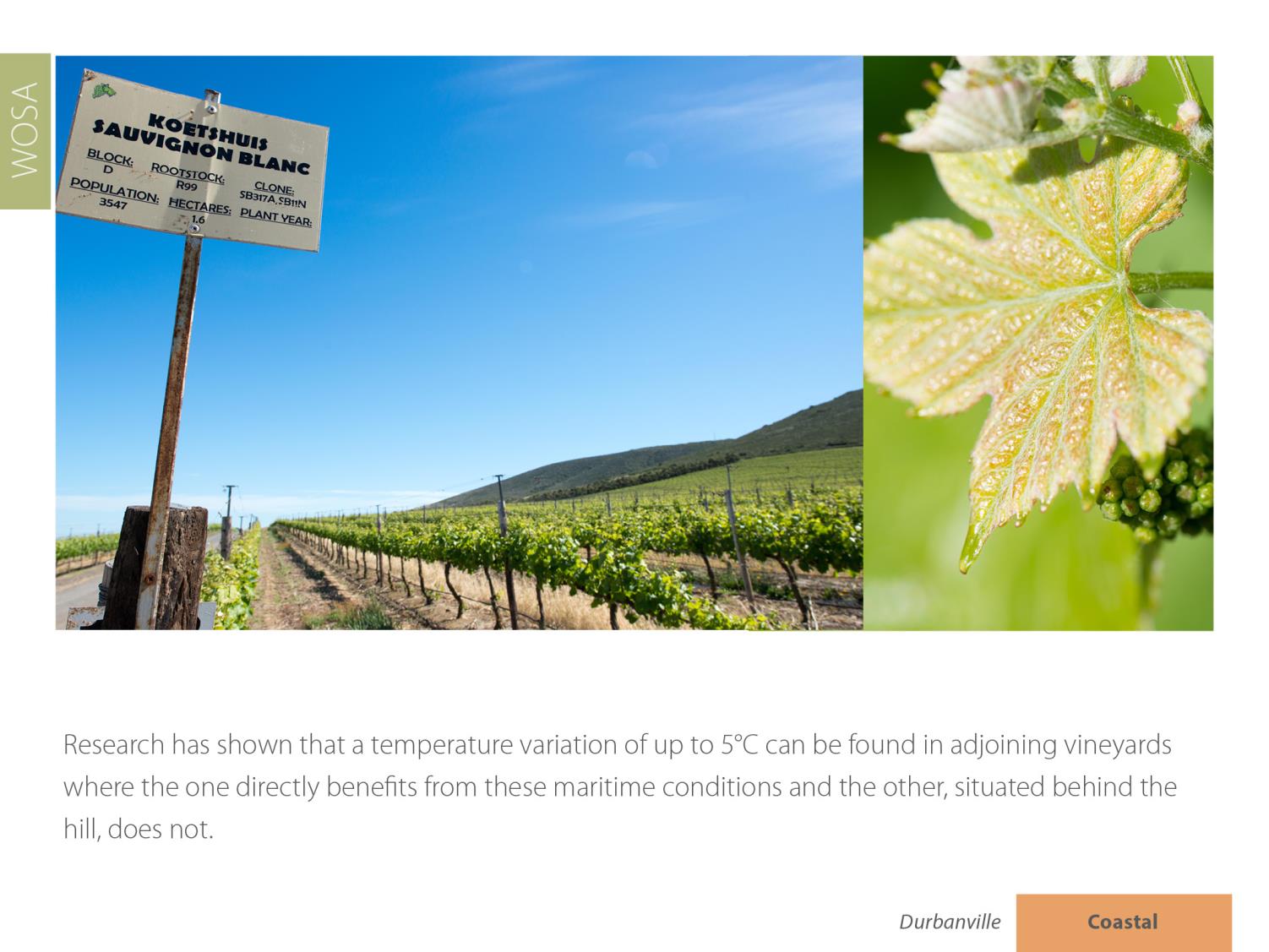 Coastal
Durbanville
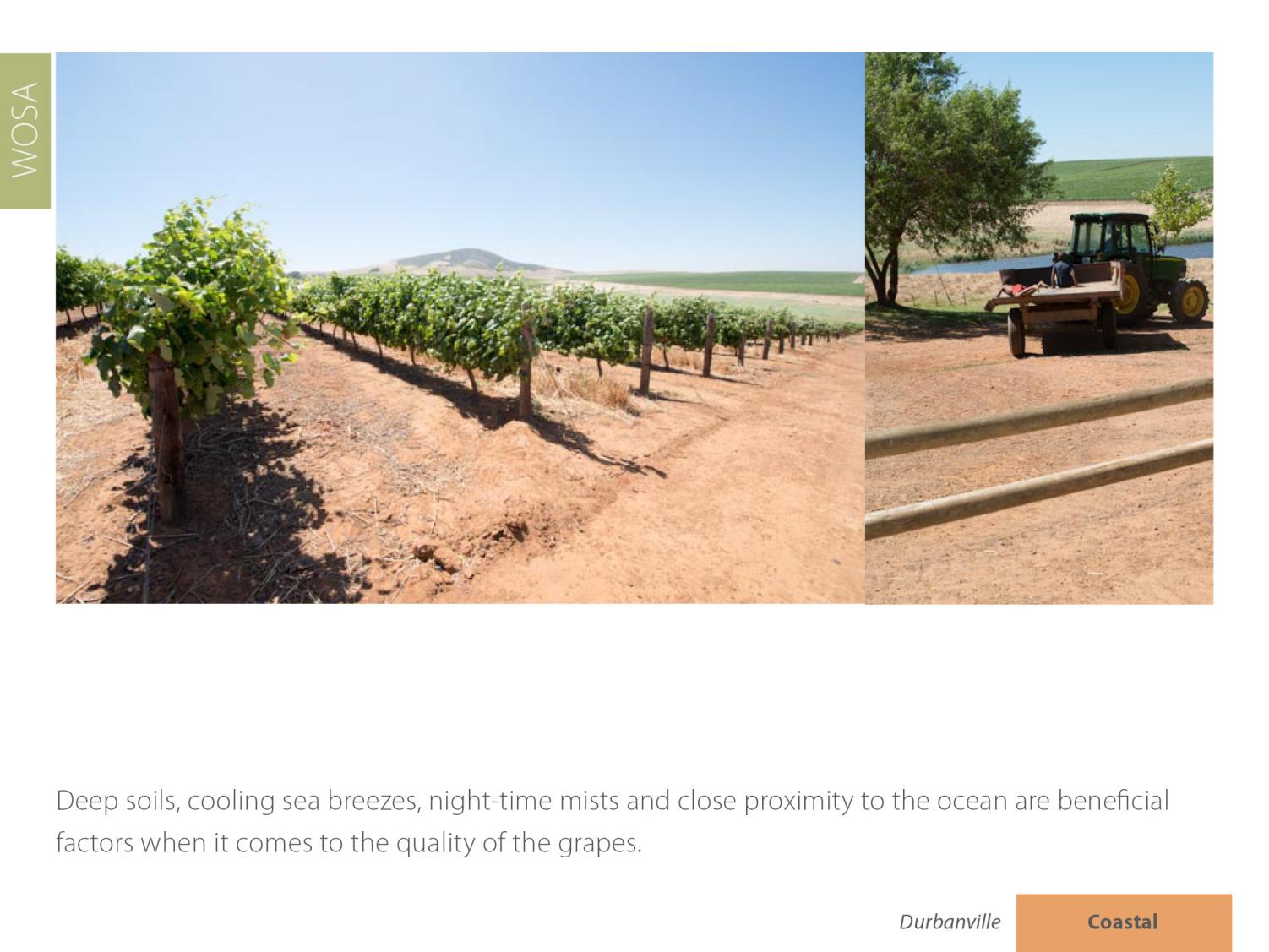 Coastal
Durbanville
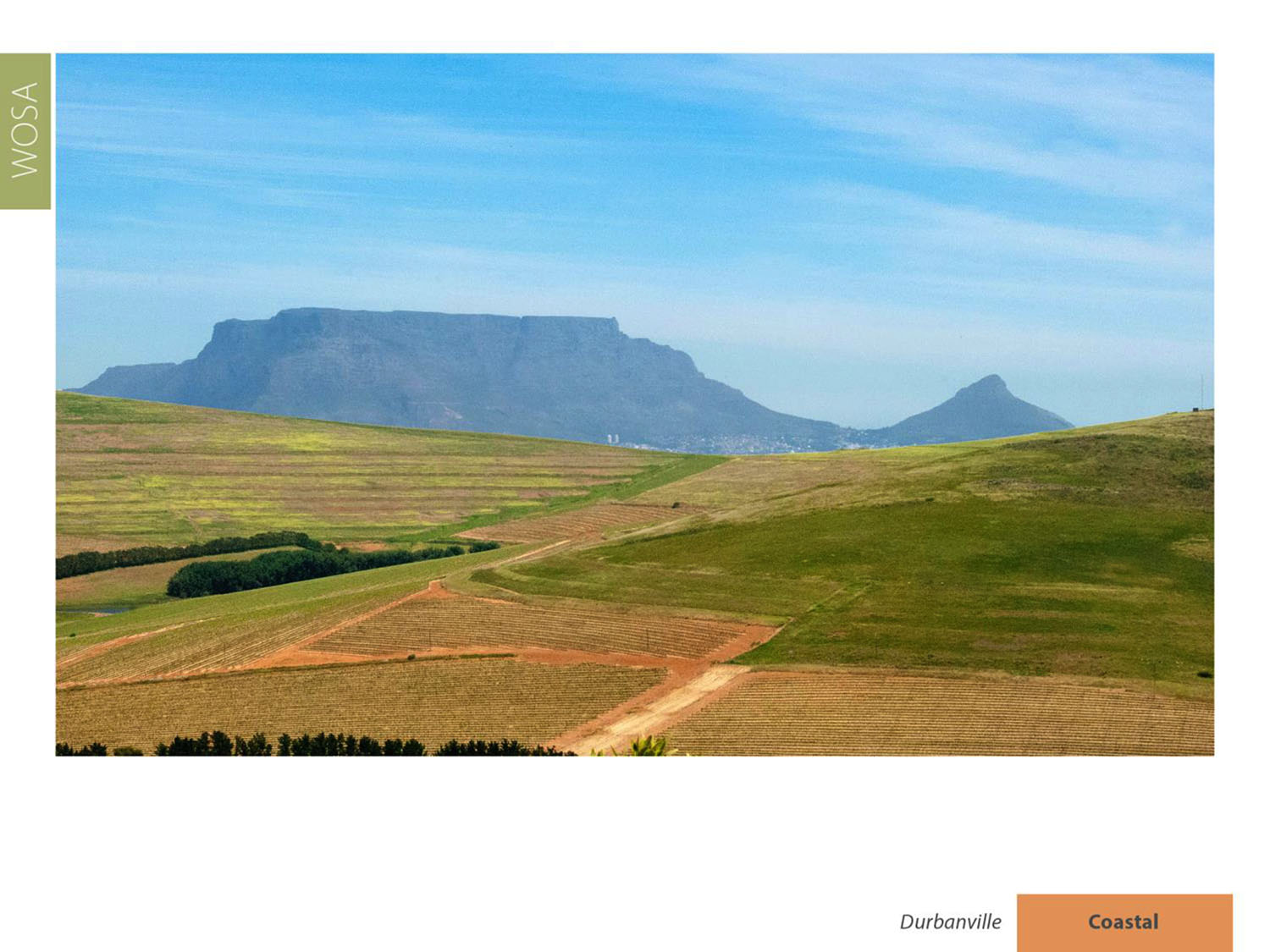 Durbanville has an average rainfall of only 481 mm on the eastern slopes and even less on the western slopes.
Coastal
Durbanville
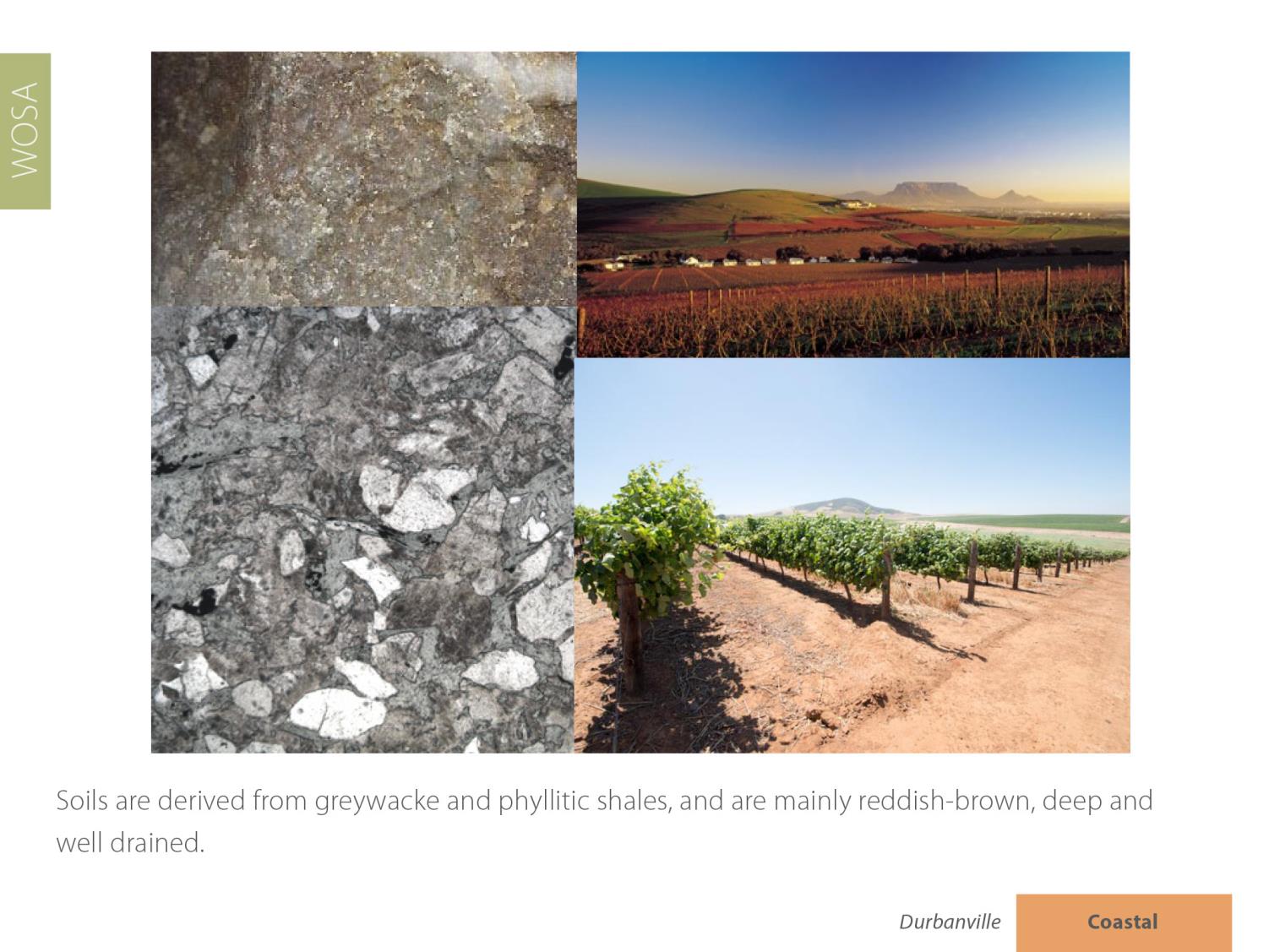 Coastal
Durbanville
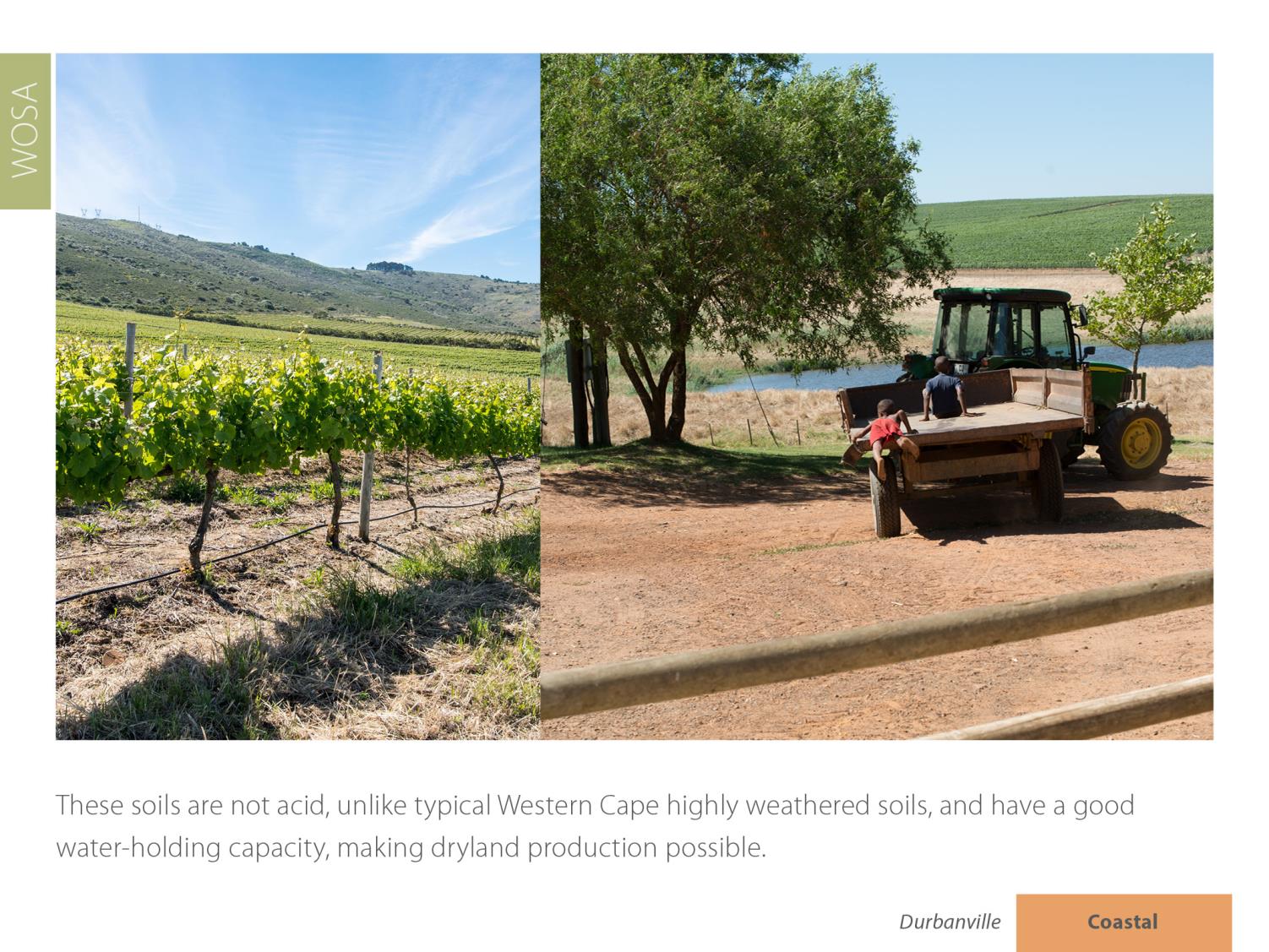 Coastal
Durbanville
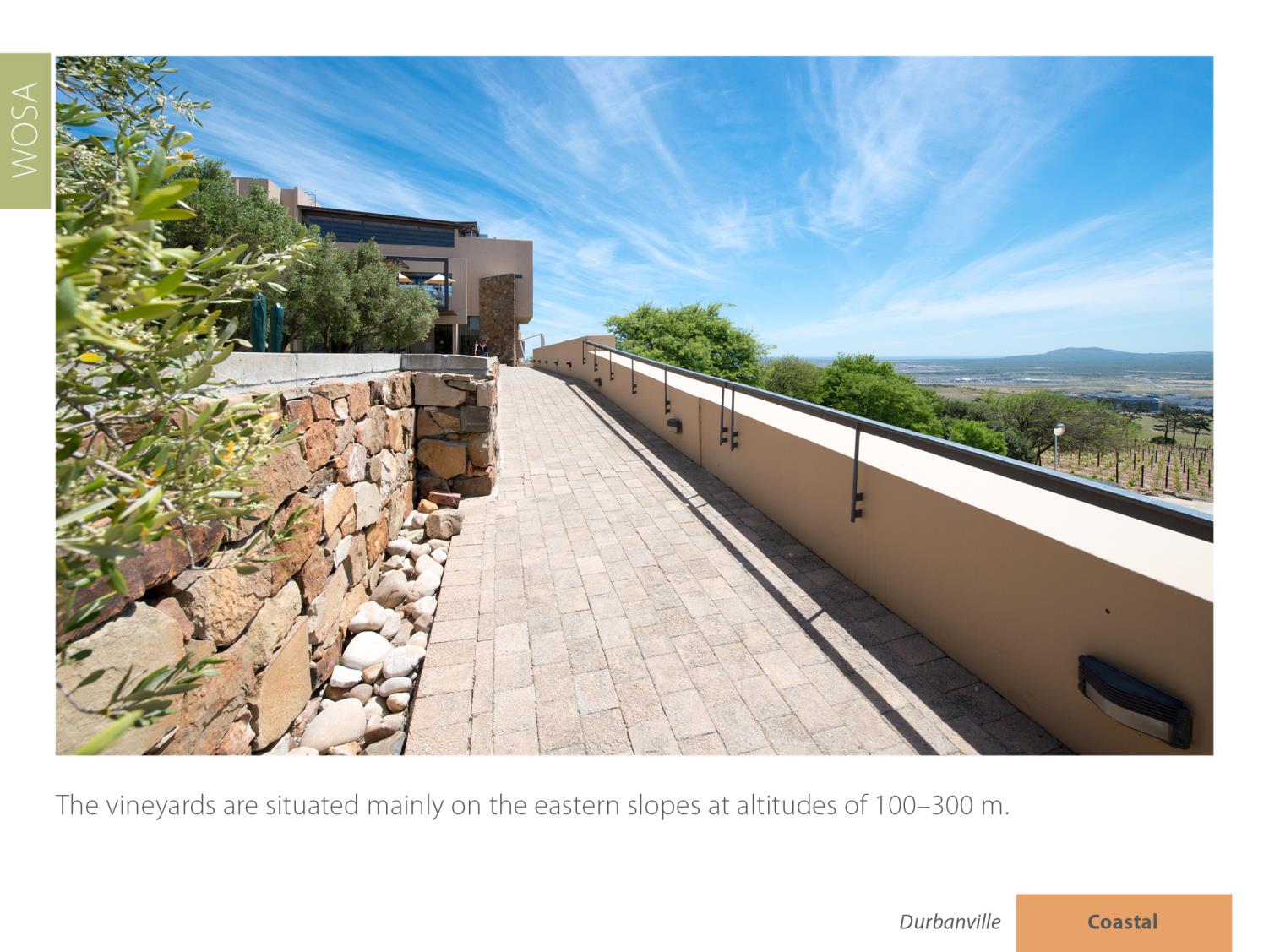 Coastal
Durbanville
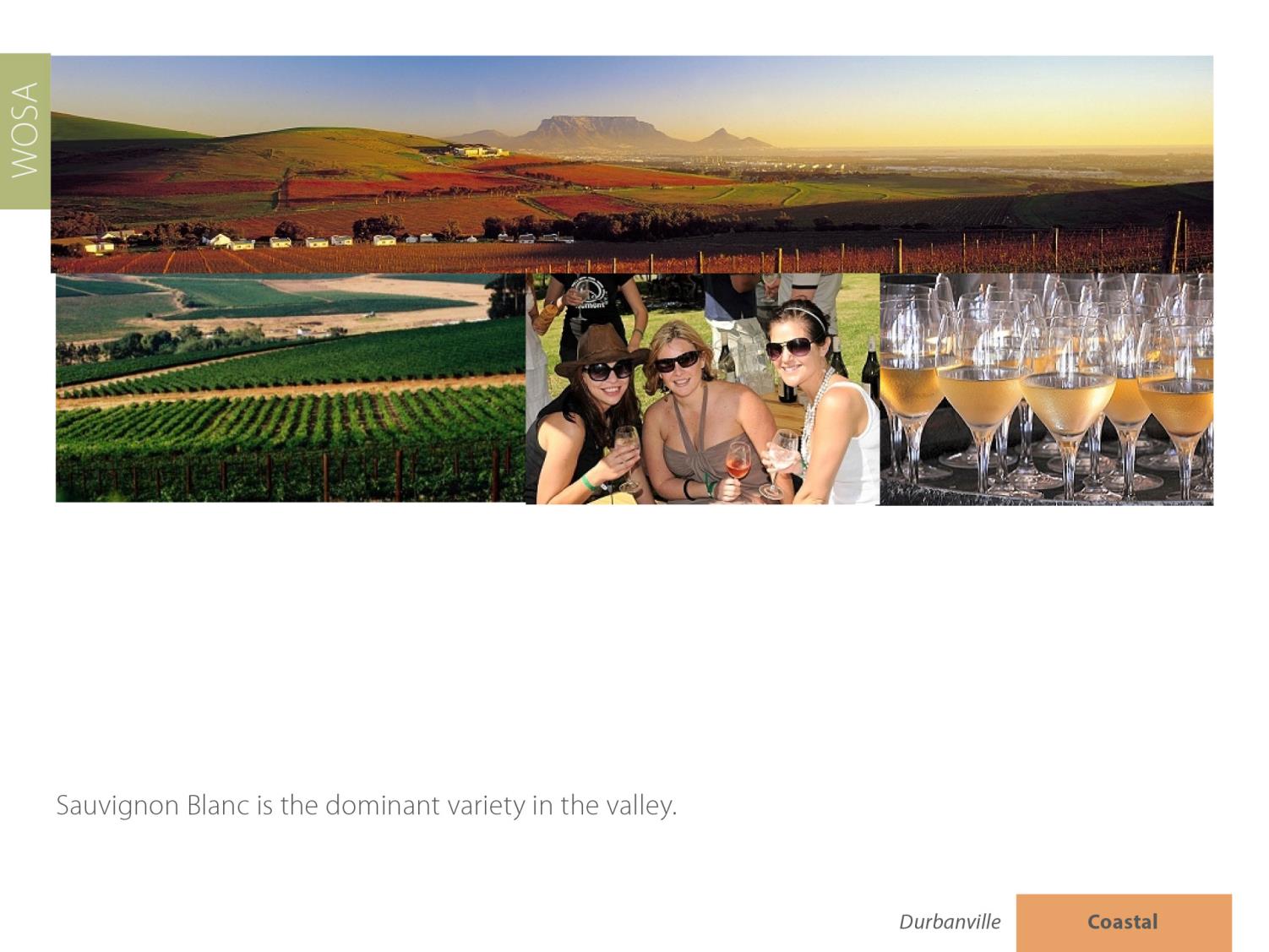 Coastal
Durbanville
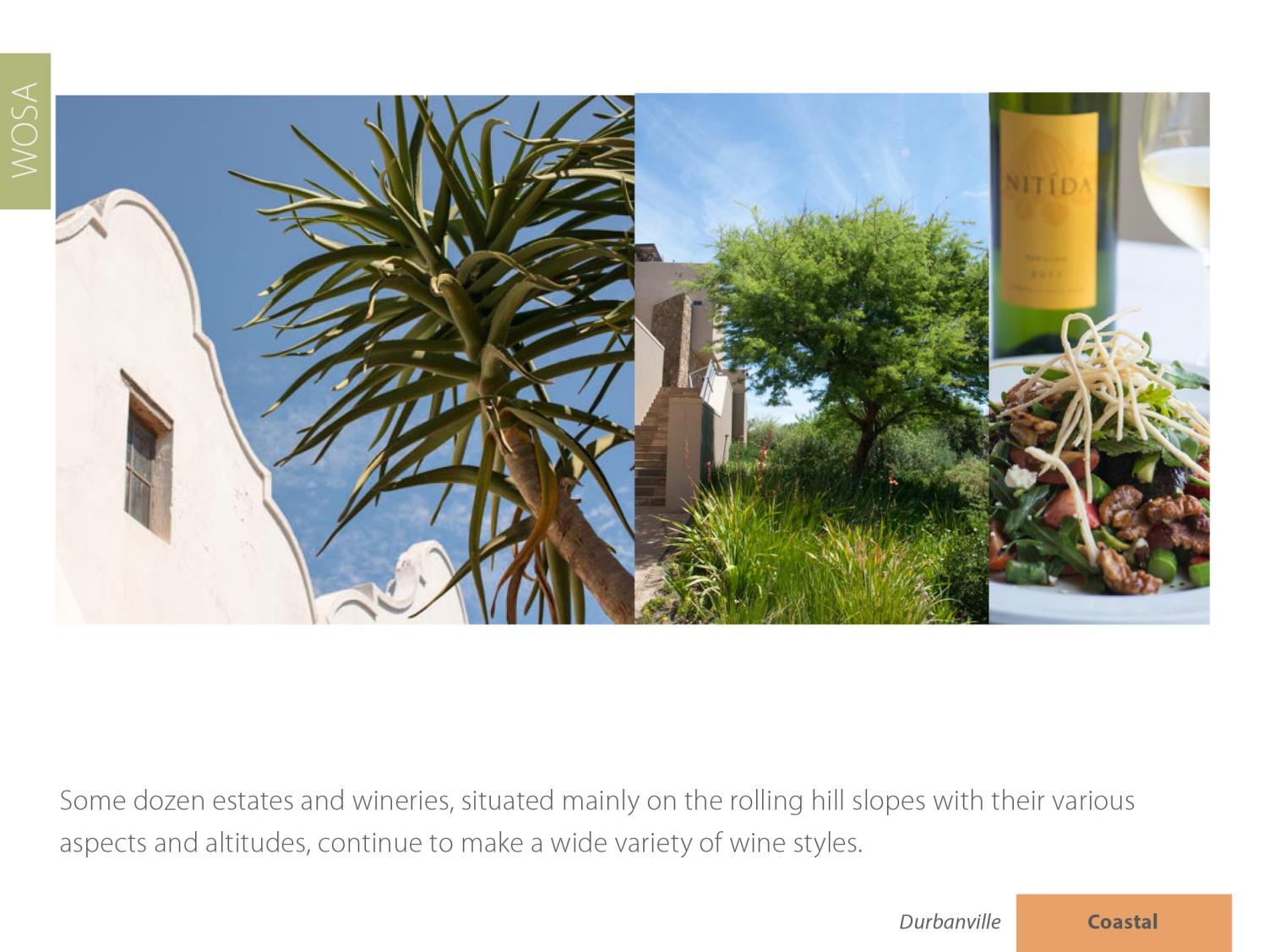 Some 16 estates and wineries, situated mainly on the rolling slopes with their various aspects and altitudes, continue to make a wide variety of wine styles.
Coastal
Durbanville
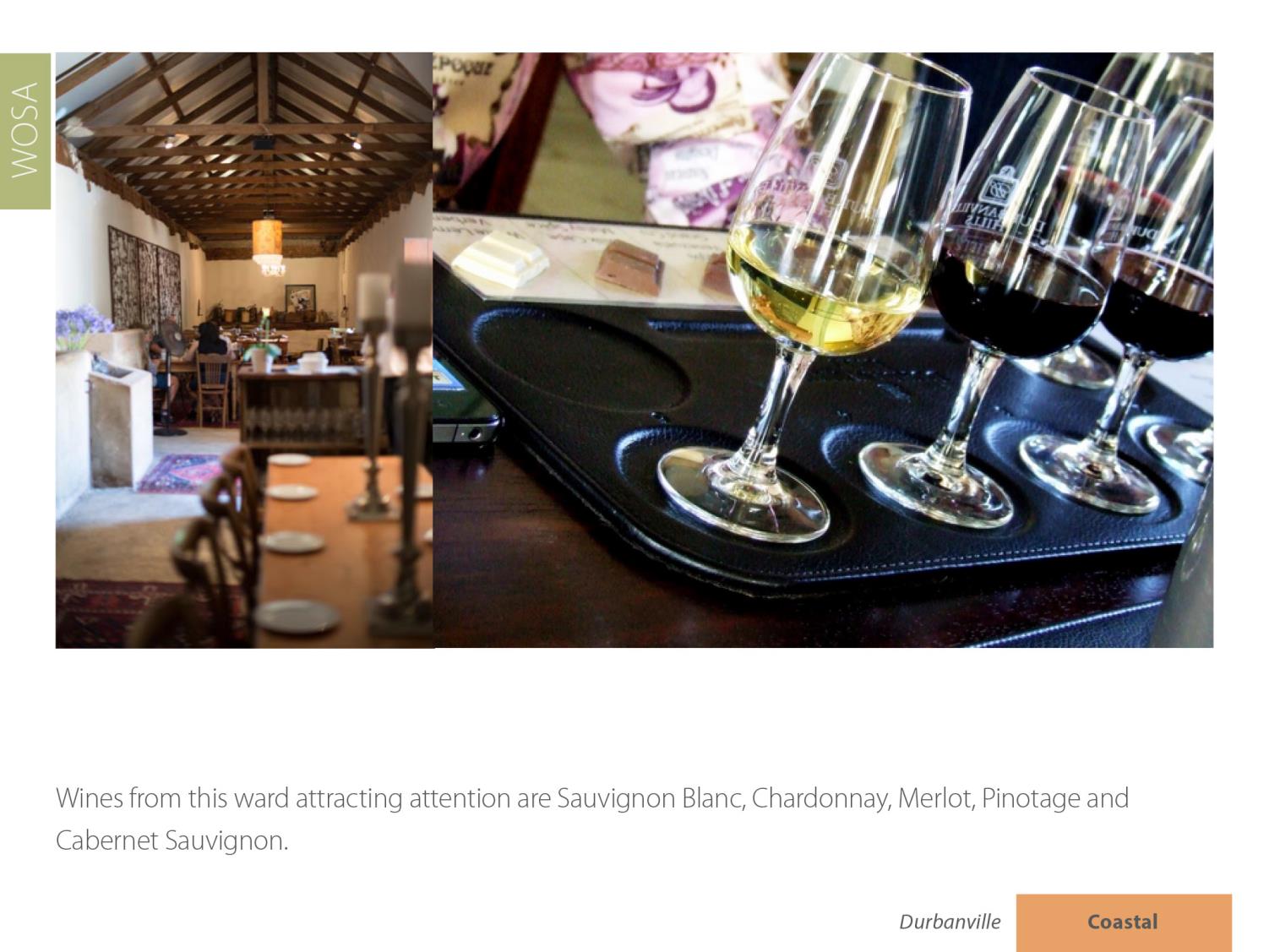 Coastal
Durbanville
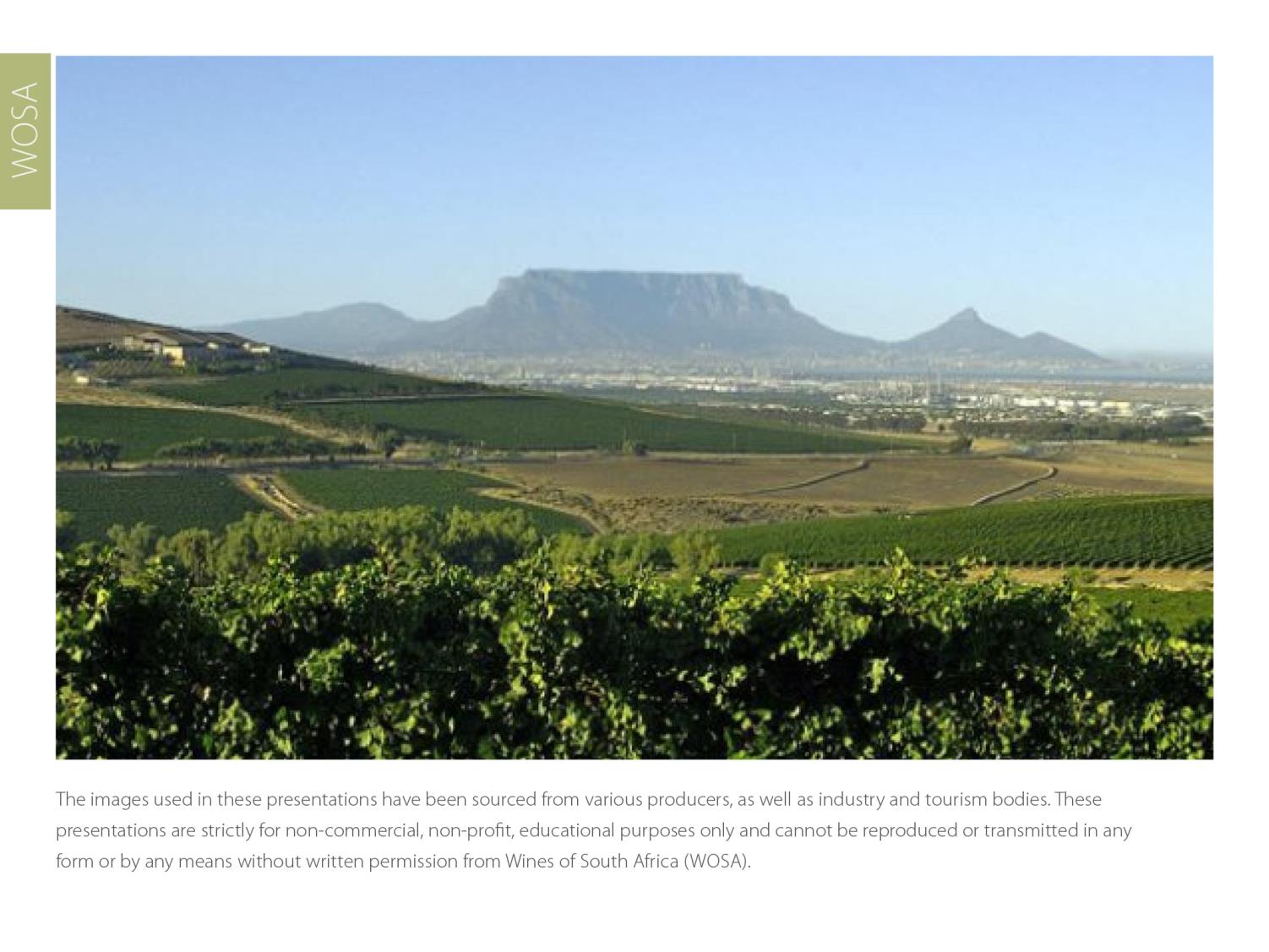 The images used in these presentations have been sourced from various producers, as well as industry and tourism bodies. These presentations are strictly for non-commercial, non-profit, educational purposes only and cannot be reproduced or transmitted  in any form or by any means without written permission from Wines of South Africa (WOSA).
The Cape winelands, considered by many to be
the most beautiful in the world, have a network of
diverse and well-run wine routes, affording visitors
a varied and unforgettable experience.
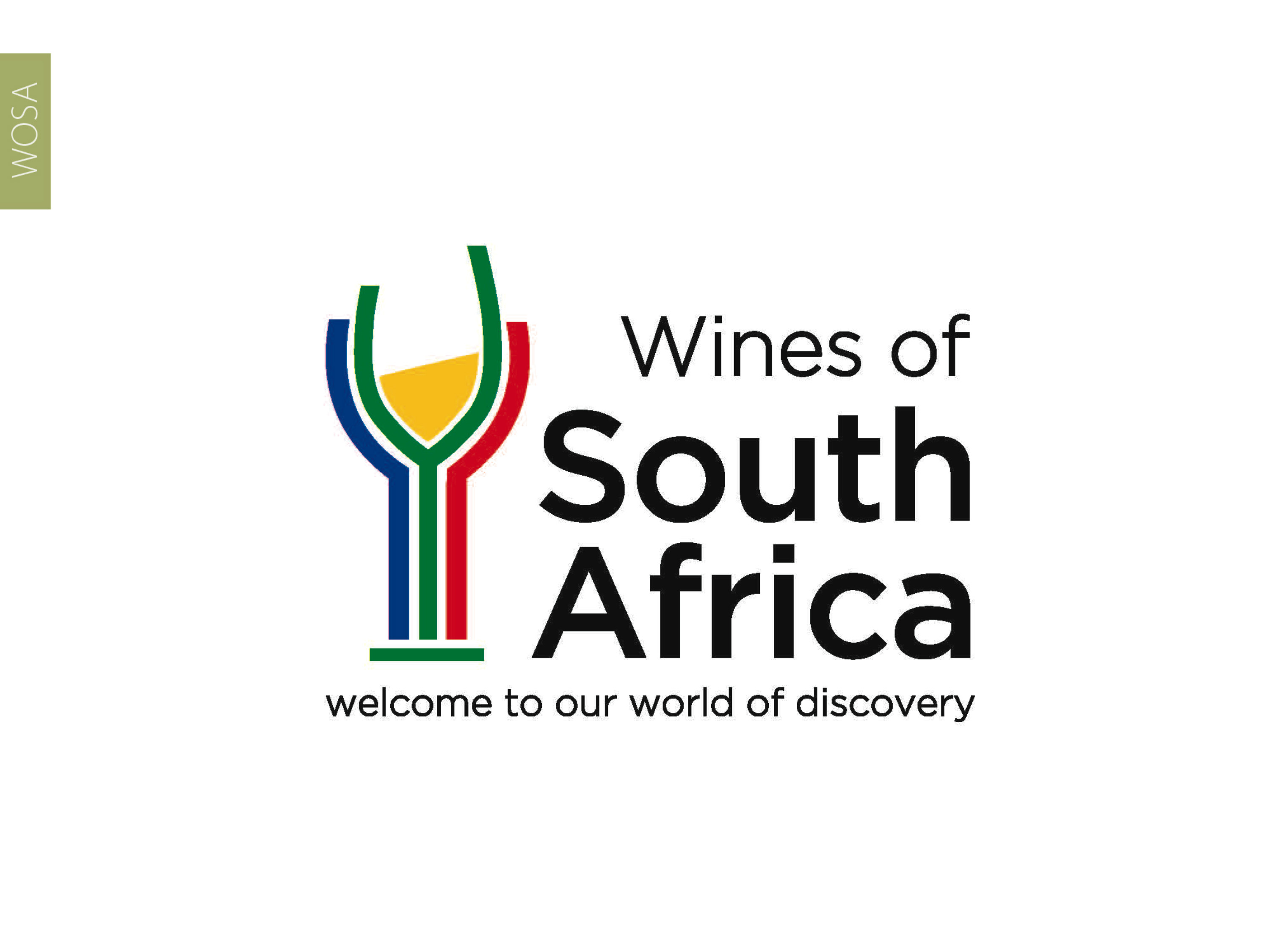 THE END